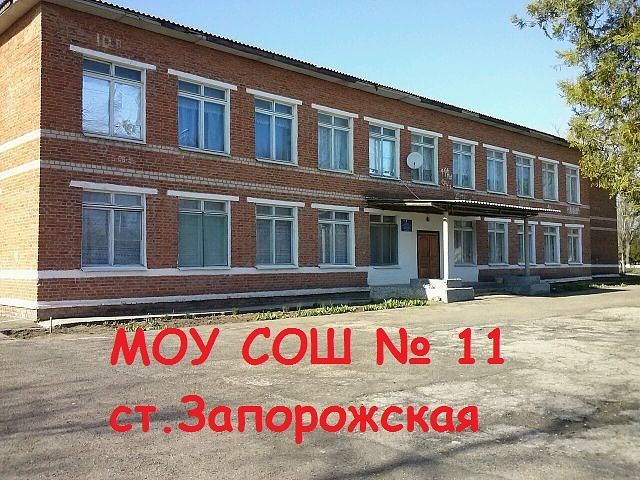 Волонтерская деятельность
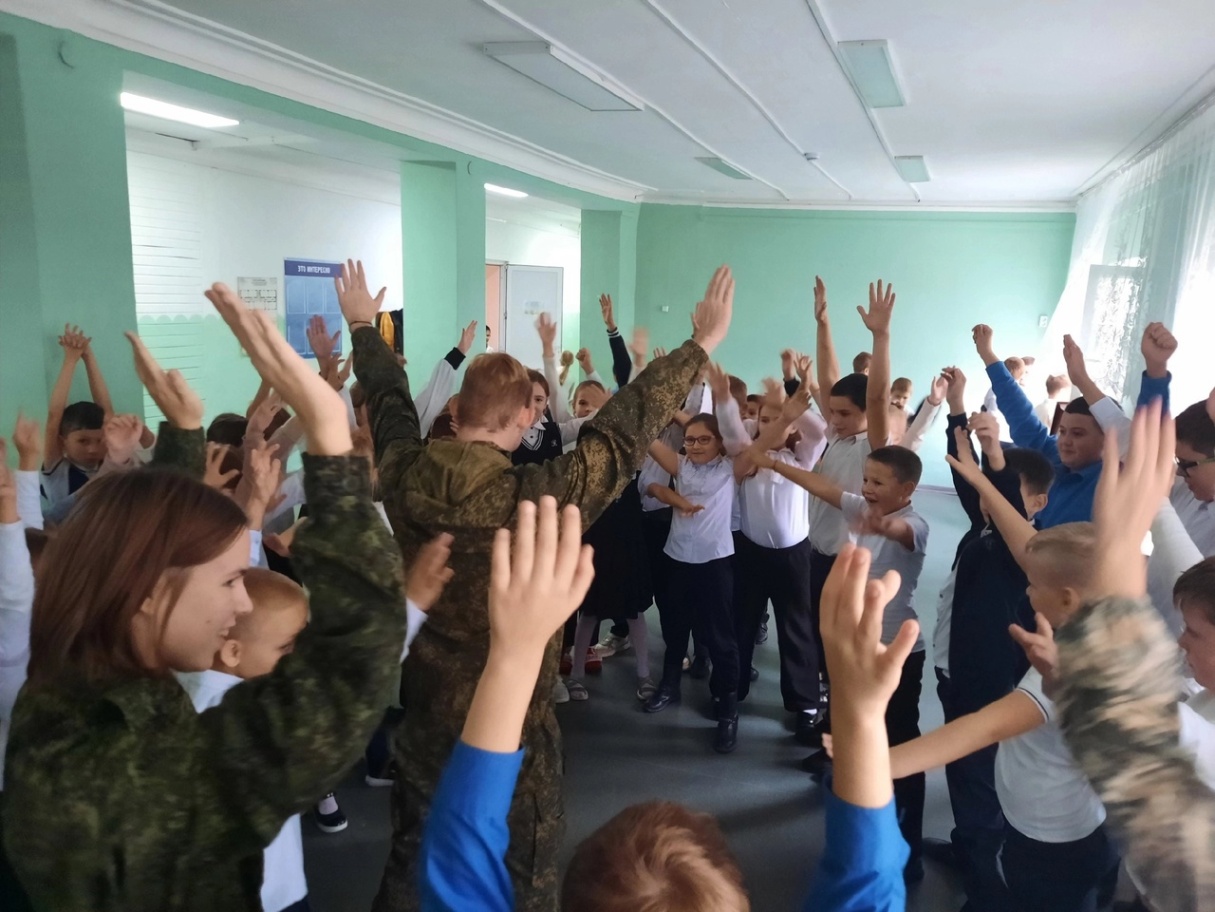 Проведение игровых программ 
для младших школьников
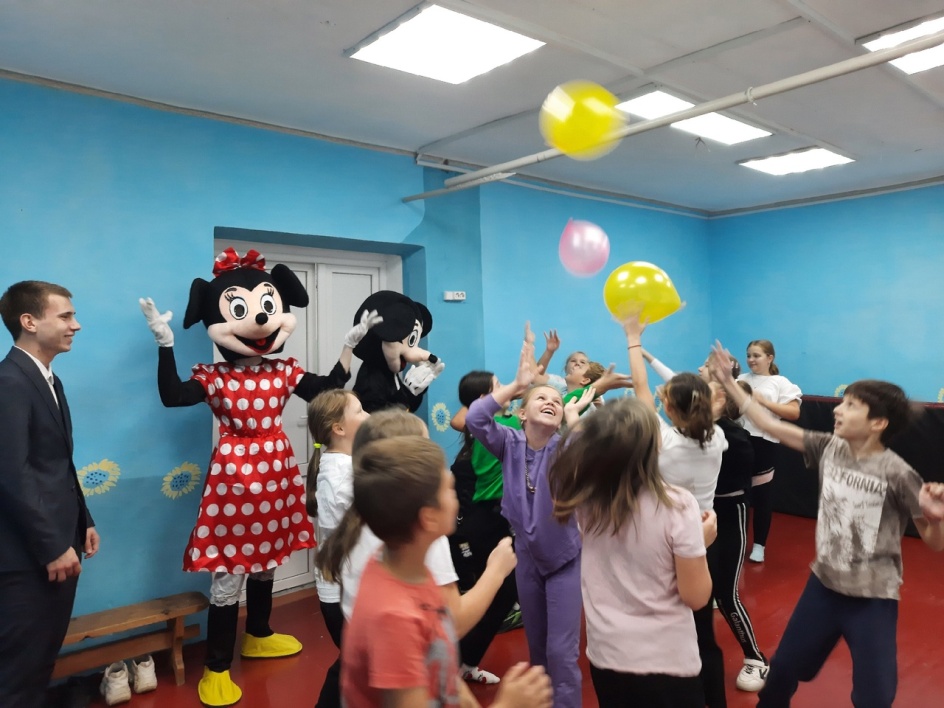 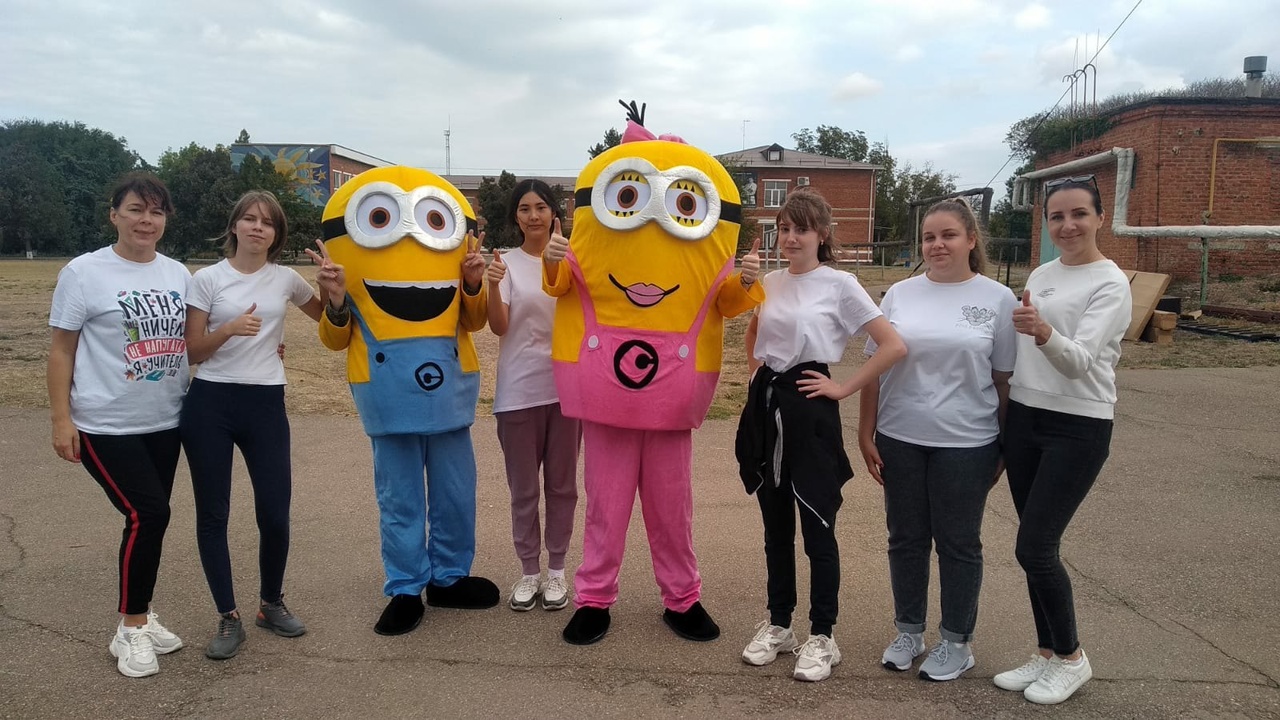 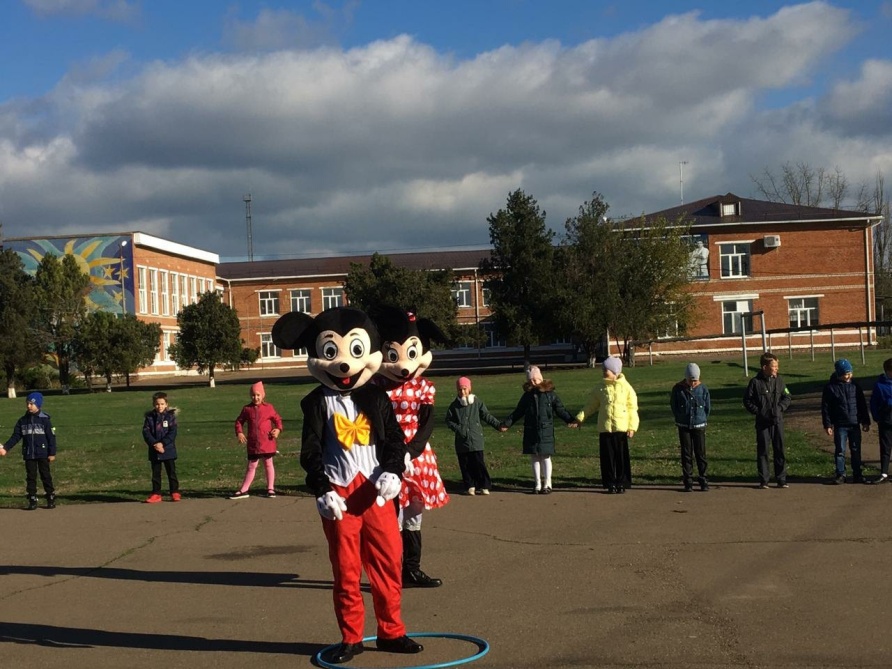 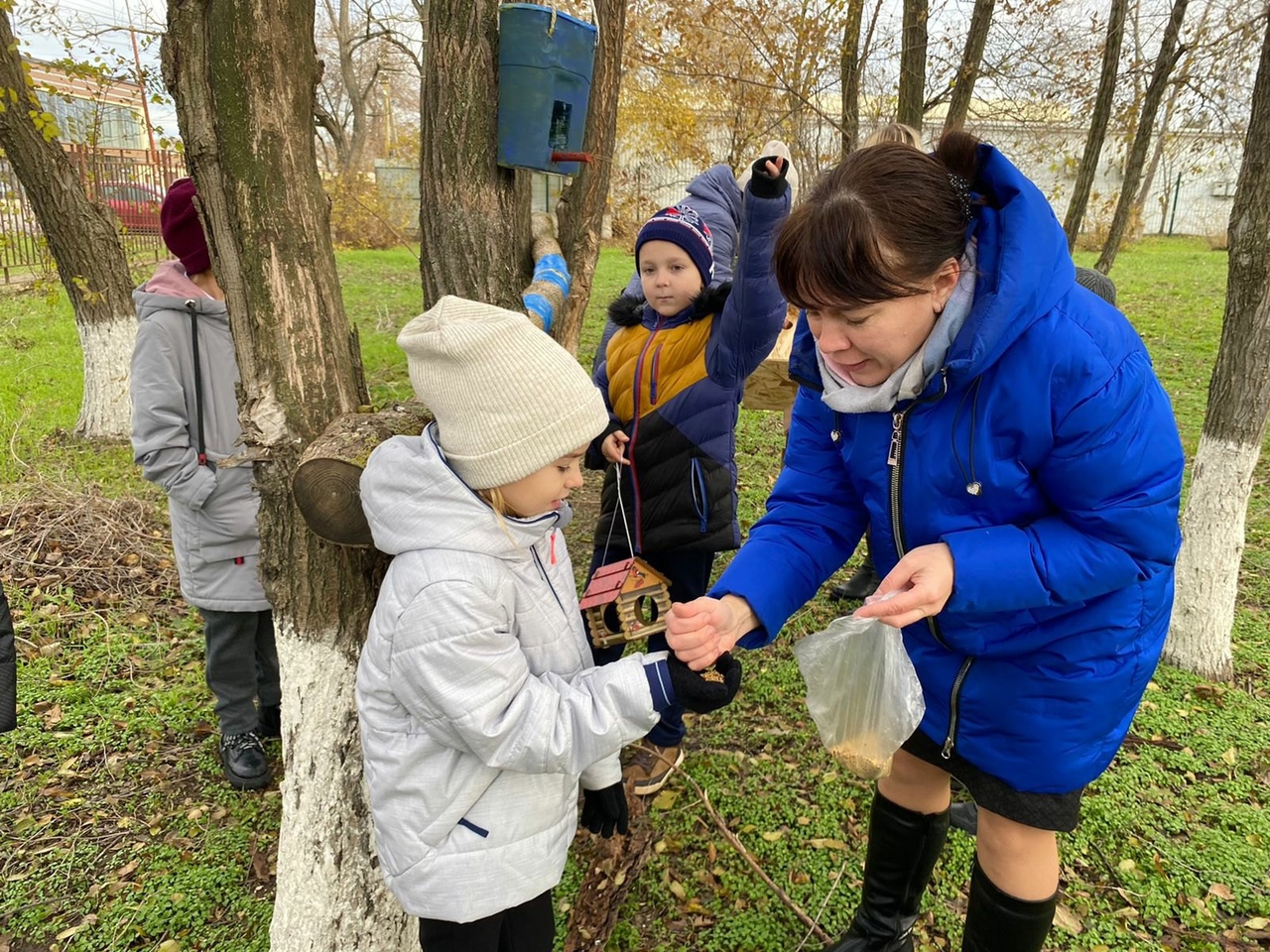 Помощь братьям нашим меньшим
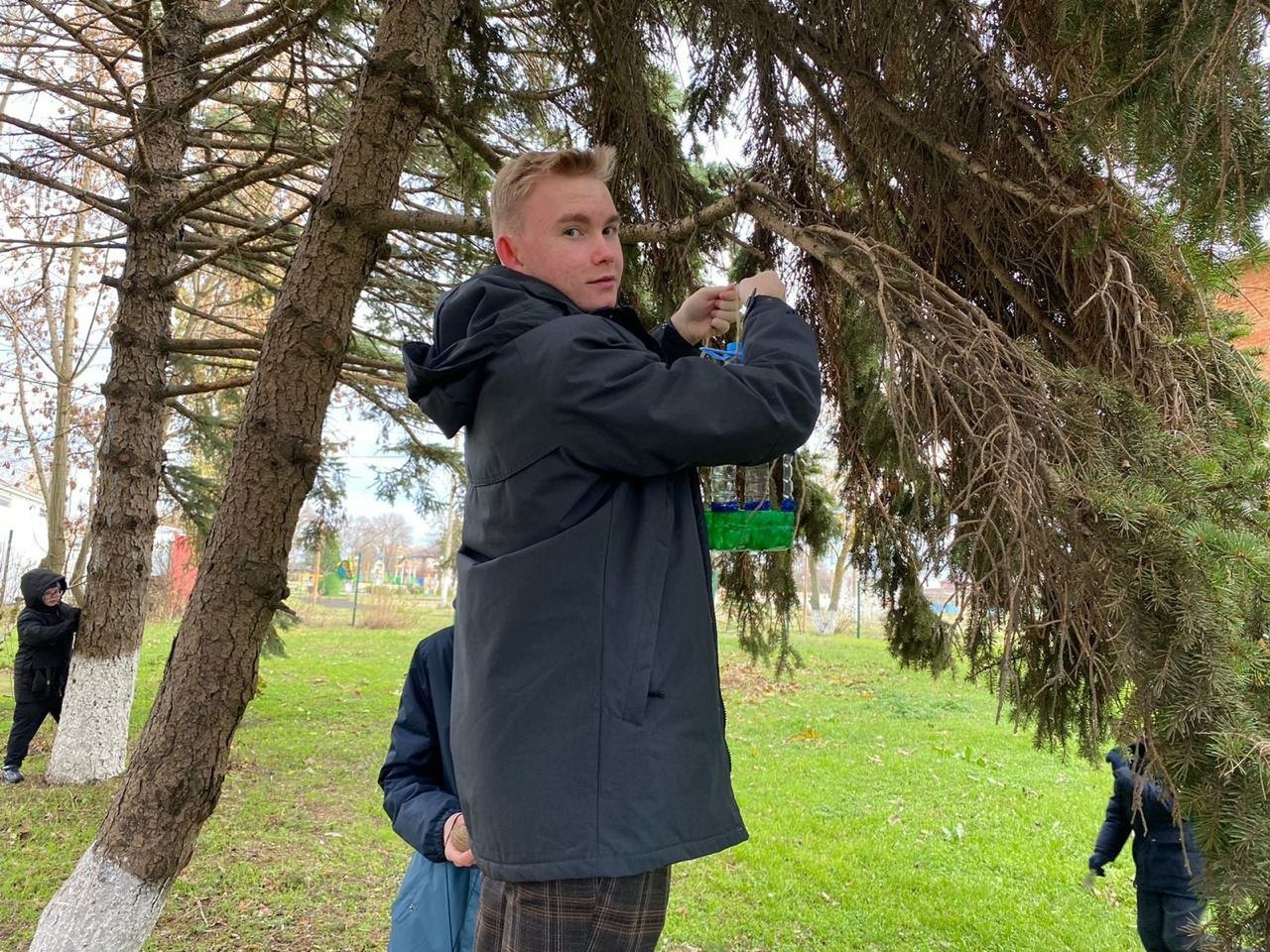 Сбор гуманитарной помощи солдатам СВО, плетение маскировочных сетей,
письма солдатам
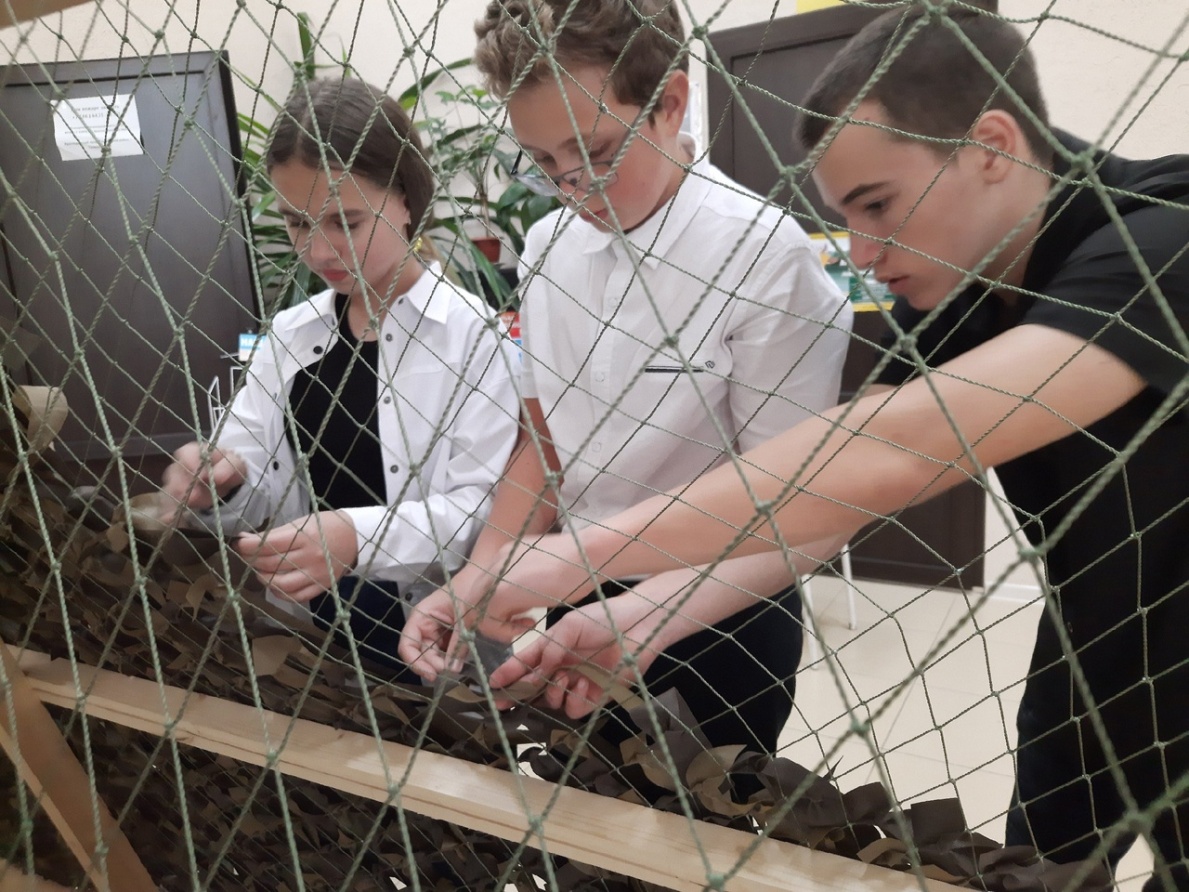 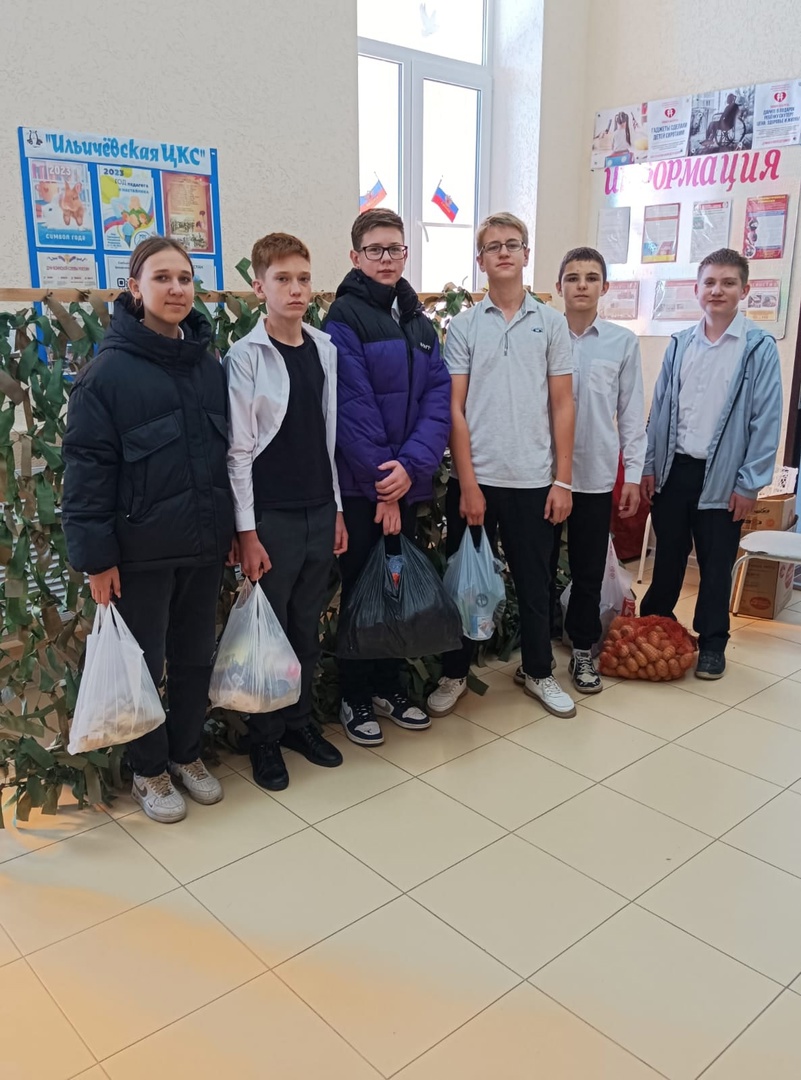 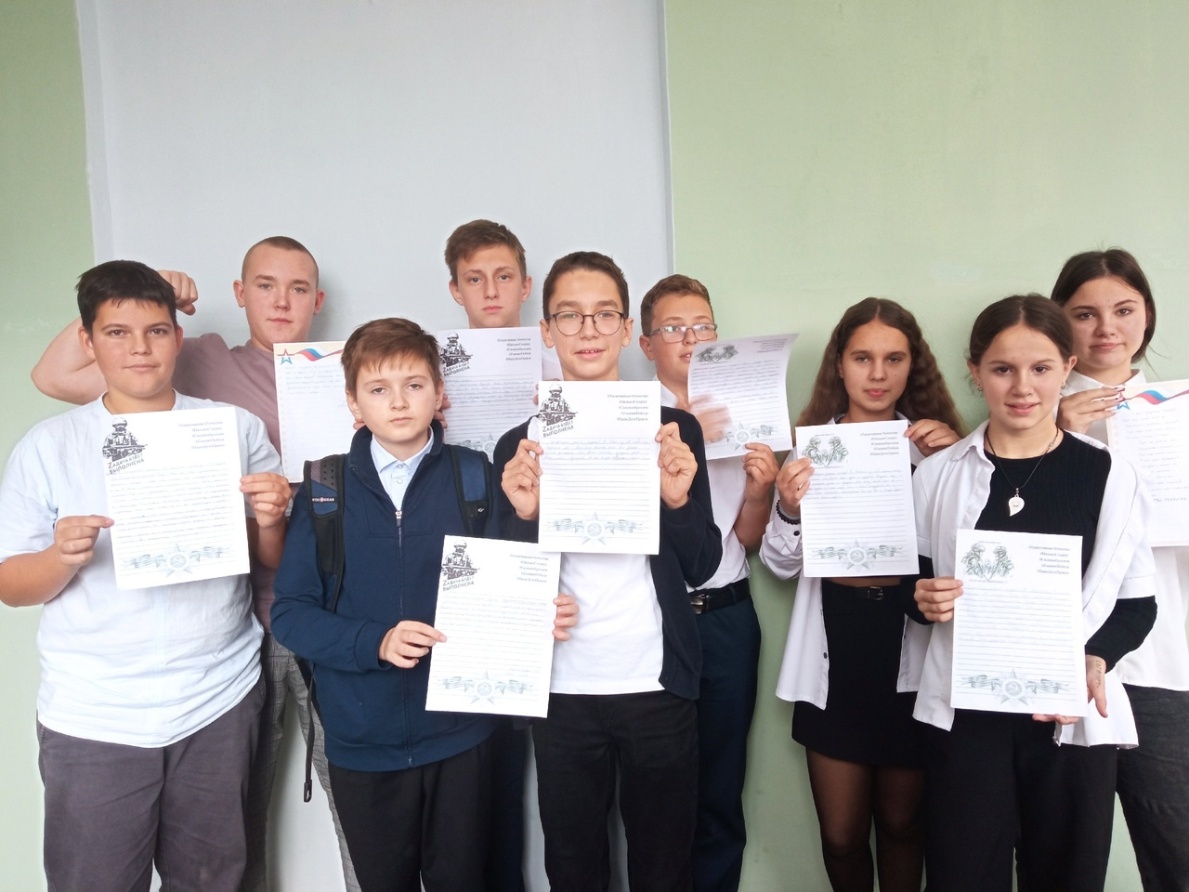 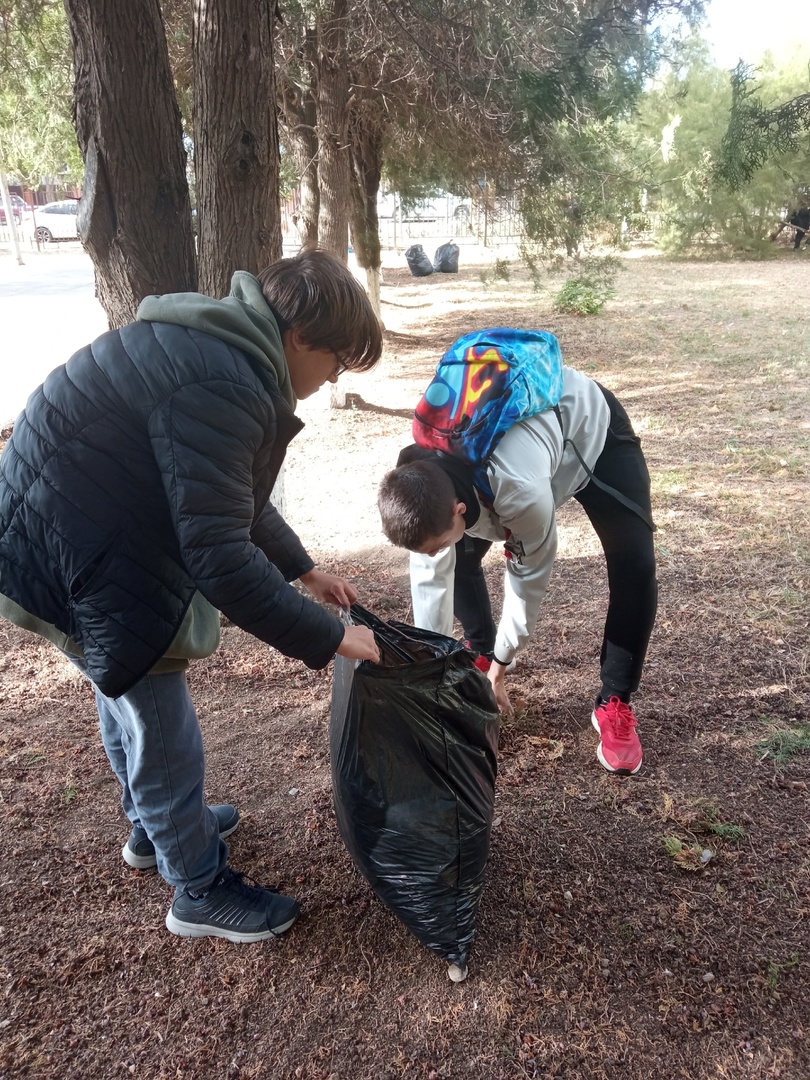 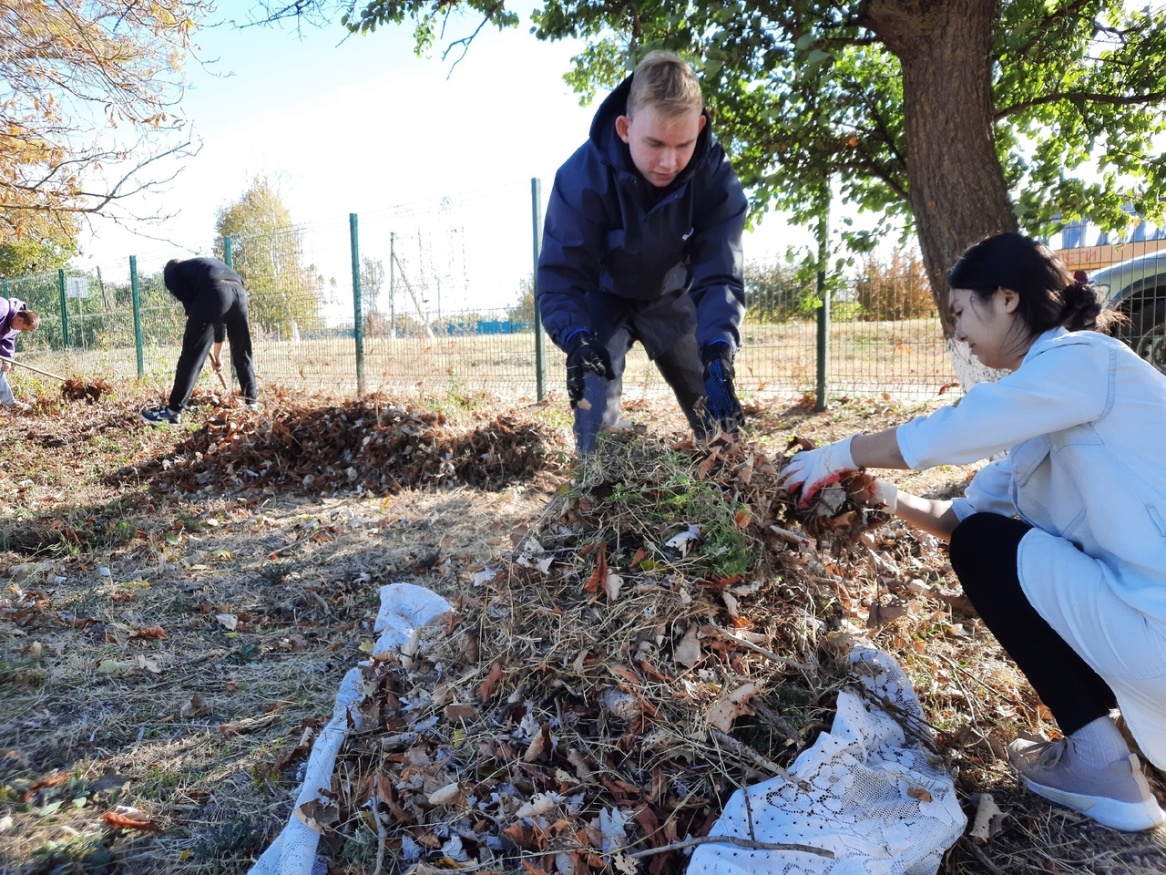 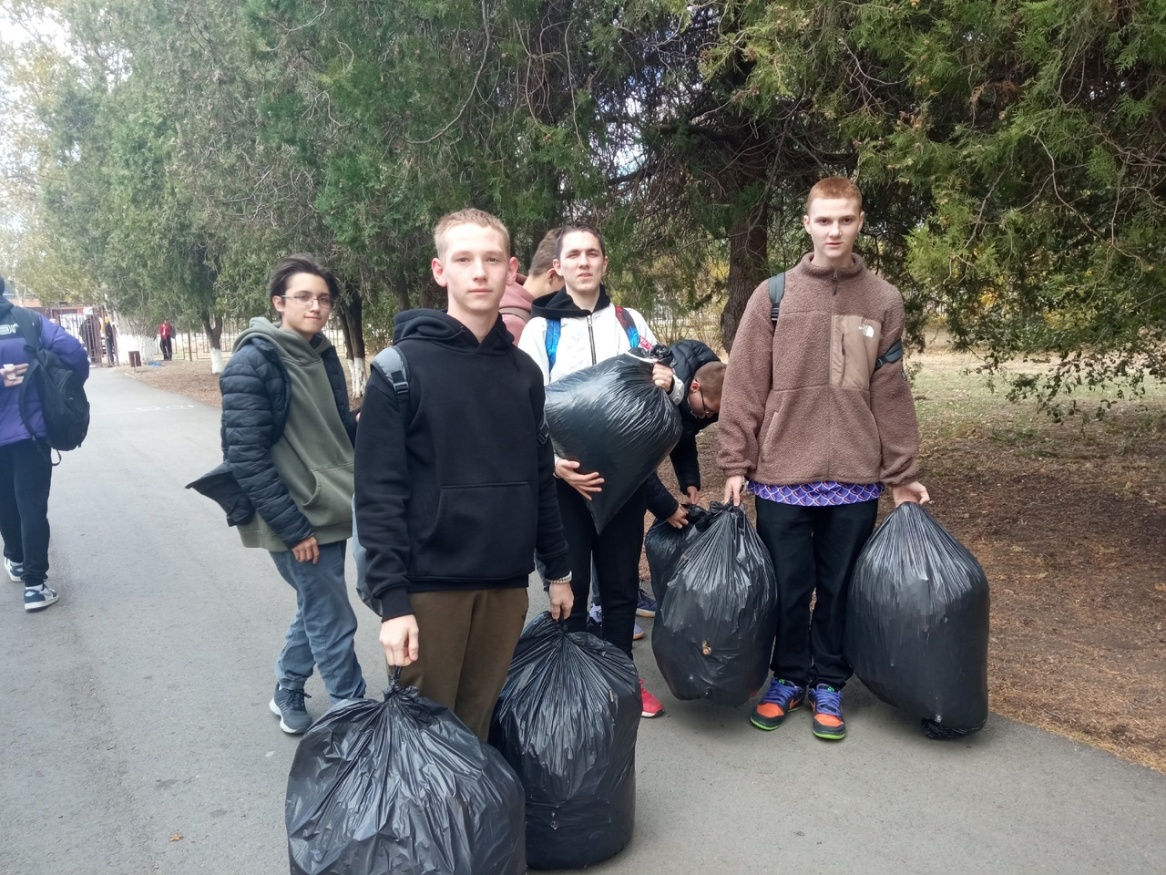 Уборка территорий, памятных мест поселения
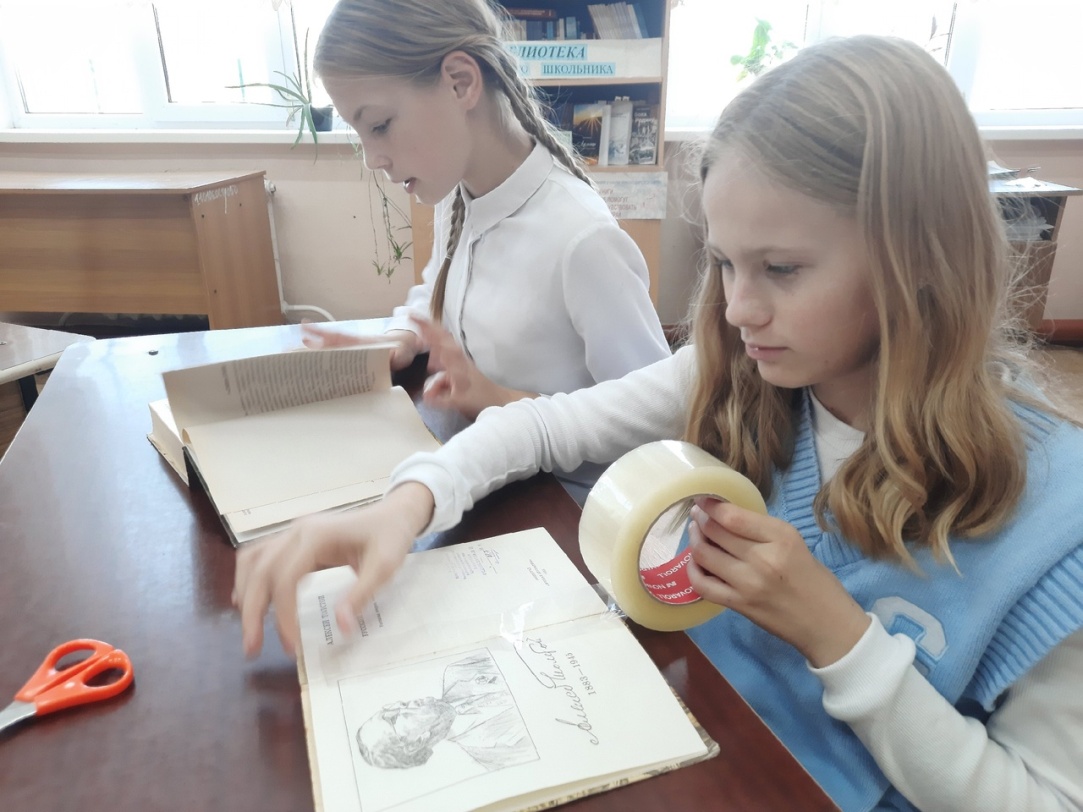 Помощь в библиотеке
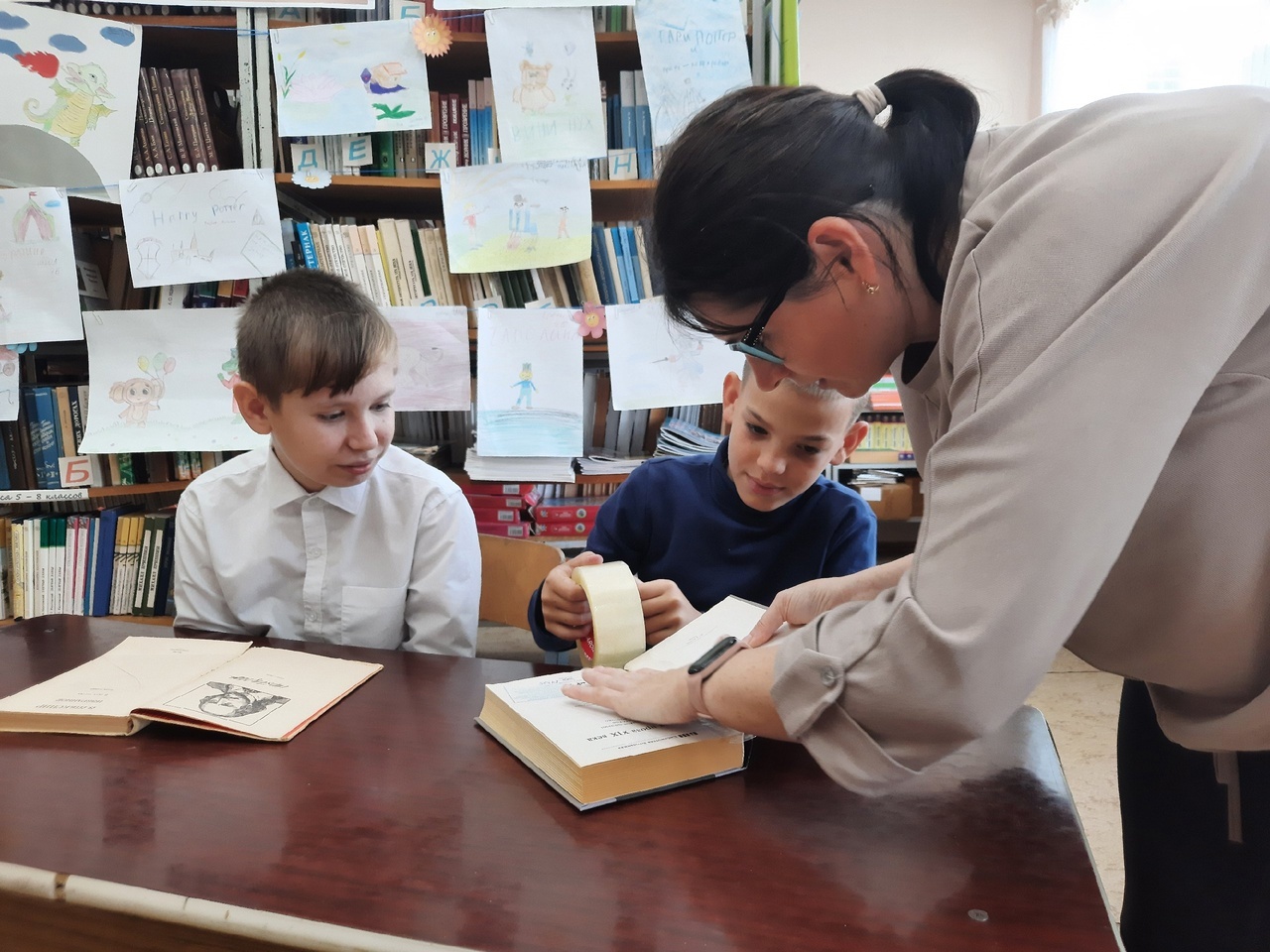 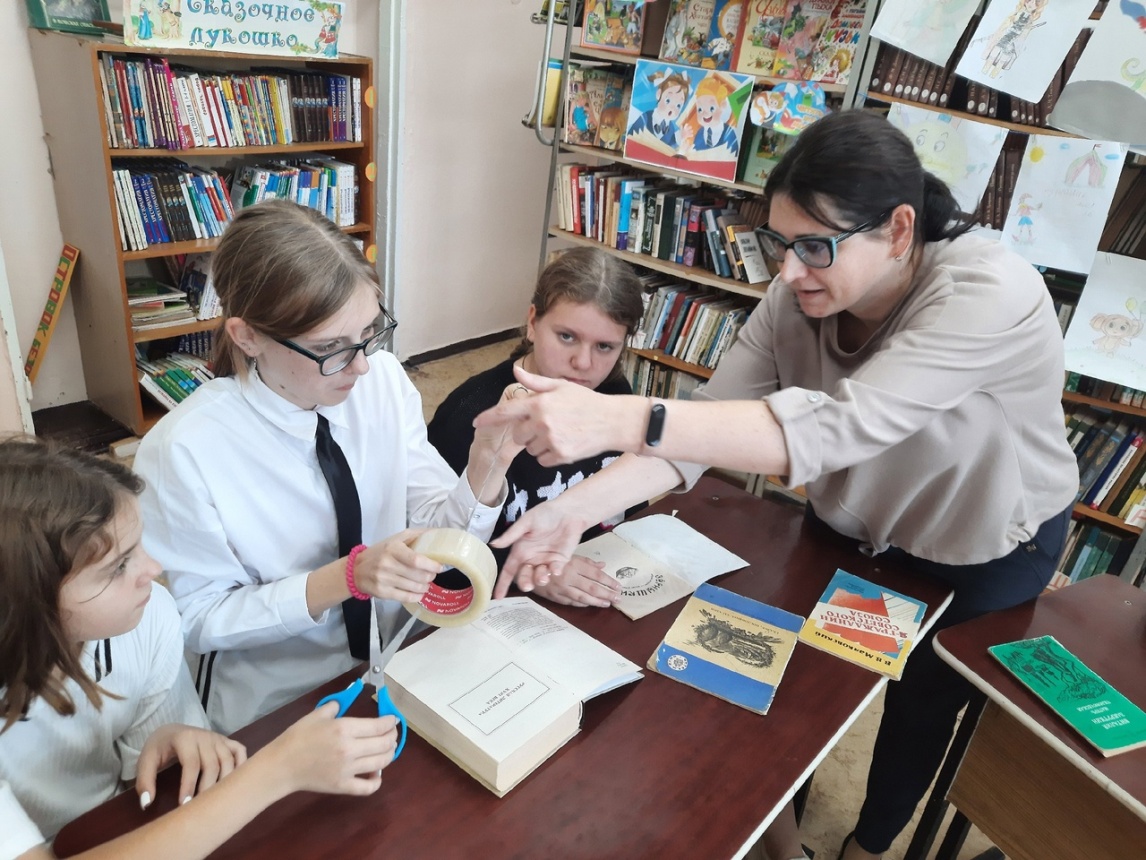 Мастер -классы для младших школьников
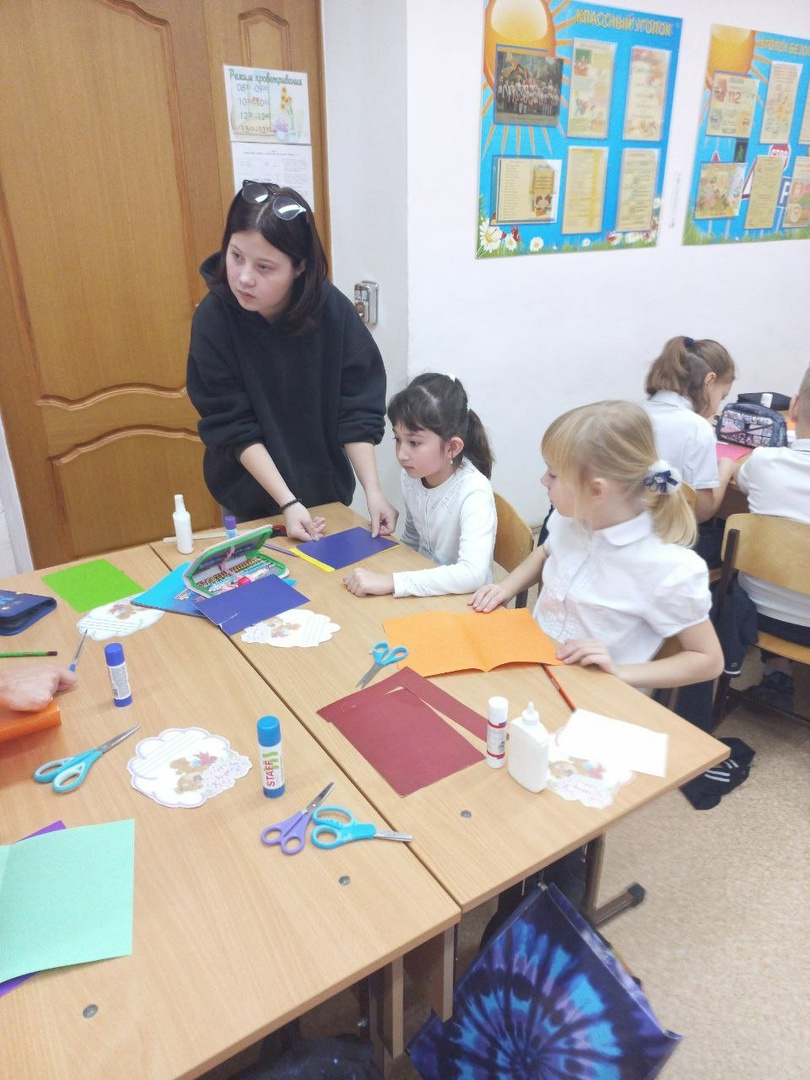 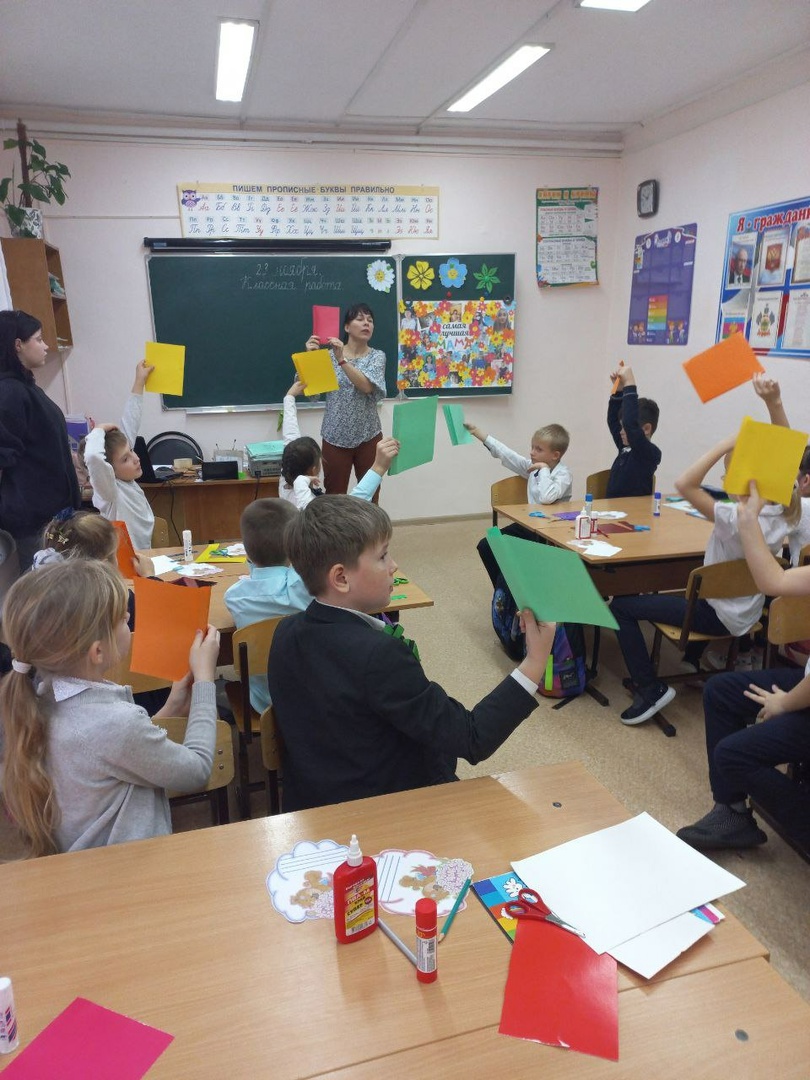